Hydroxidy
Charakteristika hydroxidů
jsou tříprvkové zásadité sloučeniny
lakmus barví modře
obsahují hydroxidový aniont OH s oxidačním číslem  -I
hydroxidový aniont se váže na kationty kovu
hydroxidy rozpustné ve vodě jsou silné žíraviny
při potřísnění postižené místo omývejte proudem studené vody a roztokem ředěného octa (5%)
ve vodě se štěpí na ionty, proto vedou elektrický proud                 NaOH → Na⁺ + OH⁻
Významné hydroxidy
Hydroxid sodný a draselný
NaOH, KOH
silné žíraviny = louhy
způsobují hluboké poleptání kůže
leptají sklo
pevné bílé látky rozpustné ve vodě
pohlcují vlhkost
Využití:- čištění zanesených odpadů- výroba mýdel a plastů- odstraňování starých nátěrů
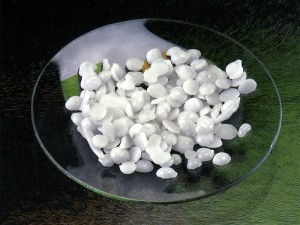 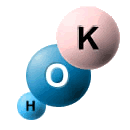 Hydroxid vápenatý
Ca(OH)₂
hašené vápno
bílá pevná žíravá látka, málo rozpustná ve vodě
směs Ca(OH)₂ a vody = vápenné mléko
zfiltrovaný roztok Ca(OH)₂ = vápenná voda – používá se k důkazu CO₂
Využití:- výroba malty- výroba cukru a sody- hnojivo na kyselé půdy
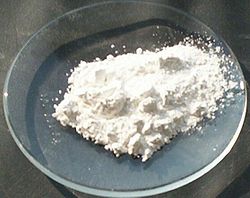 Hydroxid amonný
NH₄OH
nestálý, známý pouze ve vodném roztoku
vzniká reakcí amoniaku (čpavku) s vodou          NH₃ + H₂O → NH₄OH
amoniak:- je bezbarvý plyn pronikavého zápachu- je jedovatý, žíravý a nebezpečný pro životní prostředí



Využití:- chlazení ledových ploch na stadionech- hnojivo- výroba kyseliny dusičné
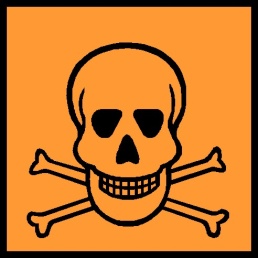 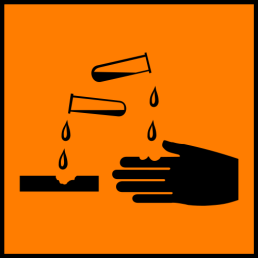 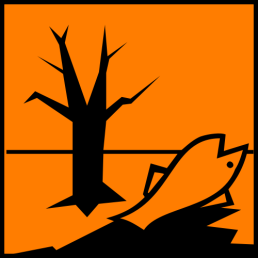 Doplňte chemické rovnice
……… + H₂O → Ca(OH)₂
NH₃ + H₂O → ………
…KOH → K₂O + ………
CuO + H₂O → ………
Řešení:
CaO + H₂O → Ca(OH)₂
NH₃ + H₂O → NH₄OH
2 KOH → K₂O + H₂O
CuO + H₂O → Cu(OH)₂
Názvosloví hydroxidůVytvořte názvy nebo vzorce
hydroxid hlinitý
LiOH
hydroxid olovičitý
Fe(OH)₃
hydroxid manganistý
CuOH
hydroxid rtuťnatý
Cr(OH)₃
hydroxid sodný
Mg(OH)₂
Al(OH)₃
hydroxid lithný
Pb(OH)₄
hydroxid železitý
Mn(OH)₇
hydroxid měďný
Hg(OH)₂
hydroxid chromitý
NaOH
hydroxid hořečnatý
Zapište děje chemickými rovnicemi
Hydroxid sodný a draselný se velmi dobře rozpouští ve vodě a při tom se štěpí na kationty kovu a hydroxidové anionty

Řešení:
NaOH → Na⁺ + OH⁻
KOH → K⁺ + OH⁻
ShrnutíDoplňte text
Hydroxidy jsou ……… sloučeniny, které obsahují ……… ……… vázané na ……… ……… . Hydroxidový aniont má oxidační číslo ……… . K nejvýznamnějším hydroxidům patří hydroxid ………, ………, ……… a ……… . Hydroxidy jsou ……… a jsou dobře ……… ve vodě, kromě hydroxidu ……… . Roztoky hydroxidu sodného a draselného se nazývají ……… . K výrobě malty se používá hydroxid ……… . Hydroxid amonný vzniká reakcí ……… s vodou. Hydroxidy se ve vodě štěpí na ………, proto dobře vedou ……… ……… . Při potřísnění roztoky hydroxidů ……… zasažená místa ……… ……… ……… a …… ……… ……… .
Řešení shrnutí
Hydroxidy jsou tříprvkové sloučeniny, které obsahují hydroxidové anionty vázané na kationty kovu. Hydroxidový aniont má oxidační číslo -I. K nejvýznamnějším hydroxidům patří hydroxid draselný, sodný, vápenatý a amonný. Hydroxidy jsou žíraviny a jsou dobře rozpustné ve vodě, kromě hydroxidu vápenatého. Roztoky hydroxidu sodného a draselného se nazývají louhy. K výrobě malty se používá hydroxid vápenatý. Hydroxid amonný vzniká reakcí amoniaku (čpavku) s vodou. Hydroxidy se ve vodě štěpí na ionty, proto dobře vedou elektrický proud. Při potřísnění roztoky hydroxidů omýváme zasažená místa proudem studené vody a 5% roztokem octa.
Použité zdroje
http://www.komenskeho66.cz/materialy/chemie/WEB-CHEMIE8/obrazky/naoh.jpg
http://xantina.hyperlink.cz/spravce2/molekuly/koh.gif
http://upload.wikimedia.org/wikipedia/commons/thumb/6/6e/Calcium_hydroxide.jpg/250px-Calcium_hydroxide.jpg
http://www.envigroup.cz/data/photobank/fotobanka/pruvodce/symboly/t/extra/2008-08-27-08-53-07-8.jpg
http://upload.wikimedia.org/wikipedia/commons/thumb/8/87/Hazard_C.svg/500px-Hazard_C.svg.png
http://upload.wikimedia.org/wikipedia/commons/thumb/6/6a/Hazard_N.svg/500px-Hazard_N.svg.png